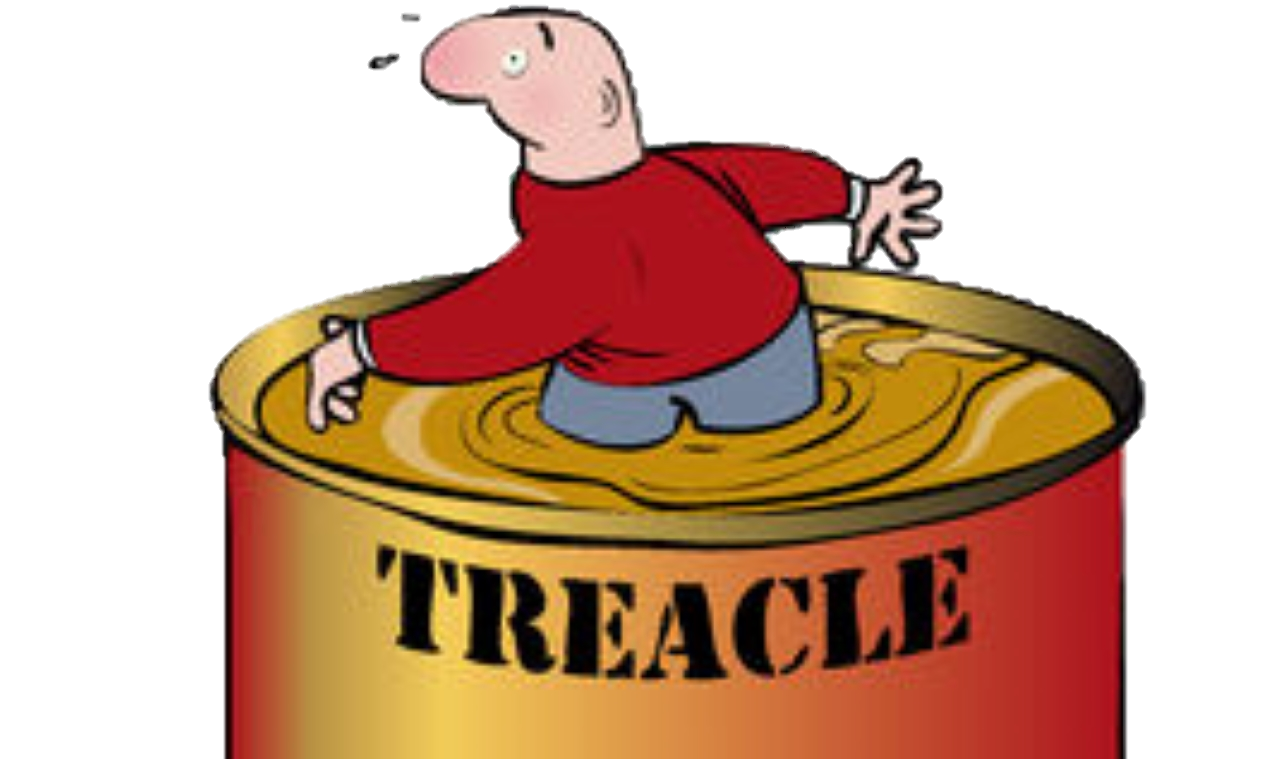 Walking through treacle
11. Answer your critics
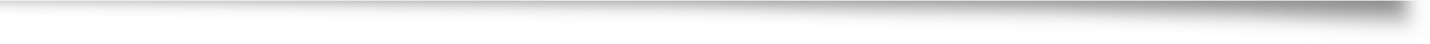 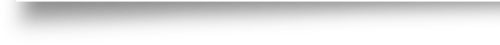 2 Corinthians 10:1-11:15
Answering your critics
When walking through treacle there are invariably people who scrutinise you negatively
This section of 2 Corinthians has some great counsel on how to walk that line of humble faith
It’s a defence that explains without being self-justifying and it’s based on the nature of God
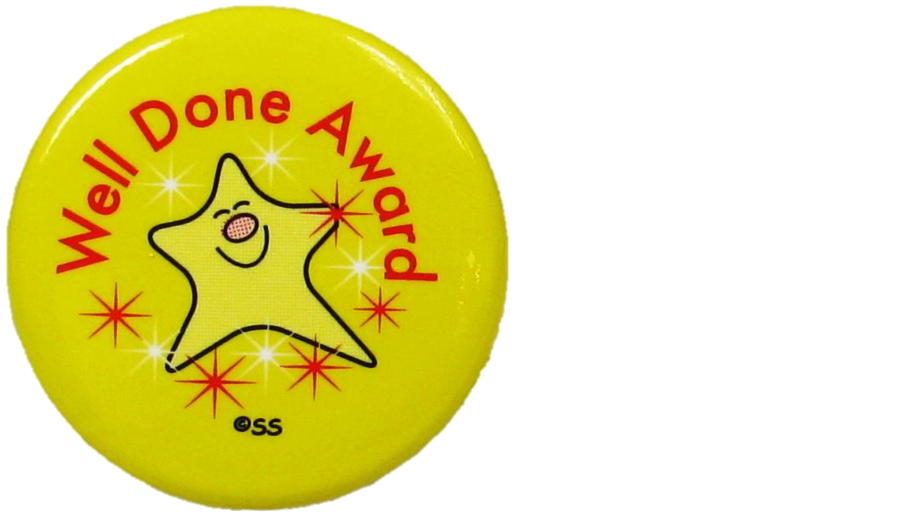 God commends people
He does this in such a way that you cannot boast
If you boast you rob God of His glory
His commendation comes through the Holy Spirit
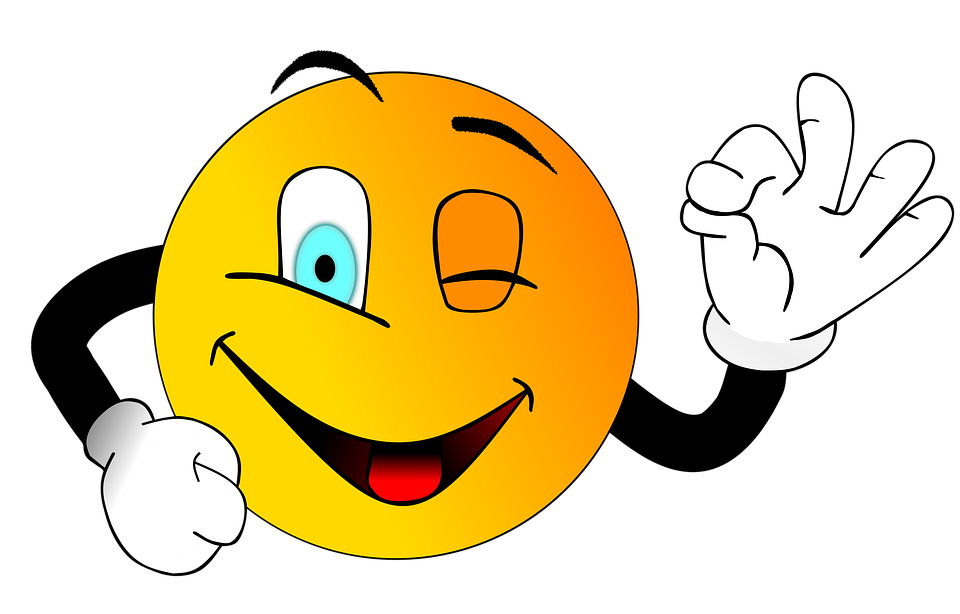 There’s winning and there’s WINNING!
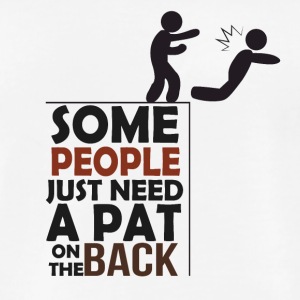 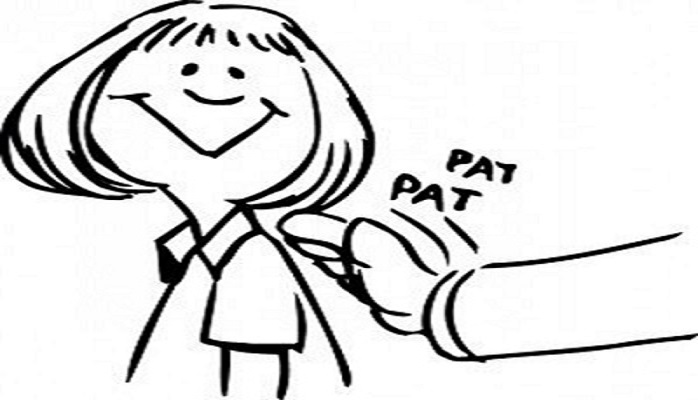 There’s winning and there’s winning…
How to win:
First: choose your judge
Who are you trying to please?
Second: Choose your goal
Where do you want to get to?
Where do you want others to get to?
Third: choose your ground
What is worth fighting for?
Fourth: choose your criteria
How do you measure success?
Fifth: Fight using character, not competency
It’s not what I can do but who I am
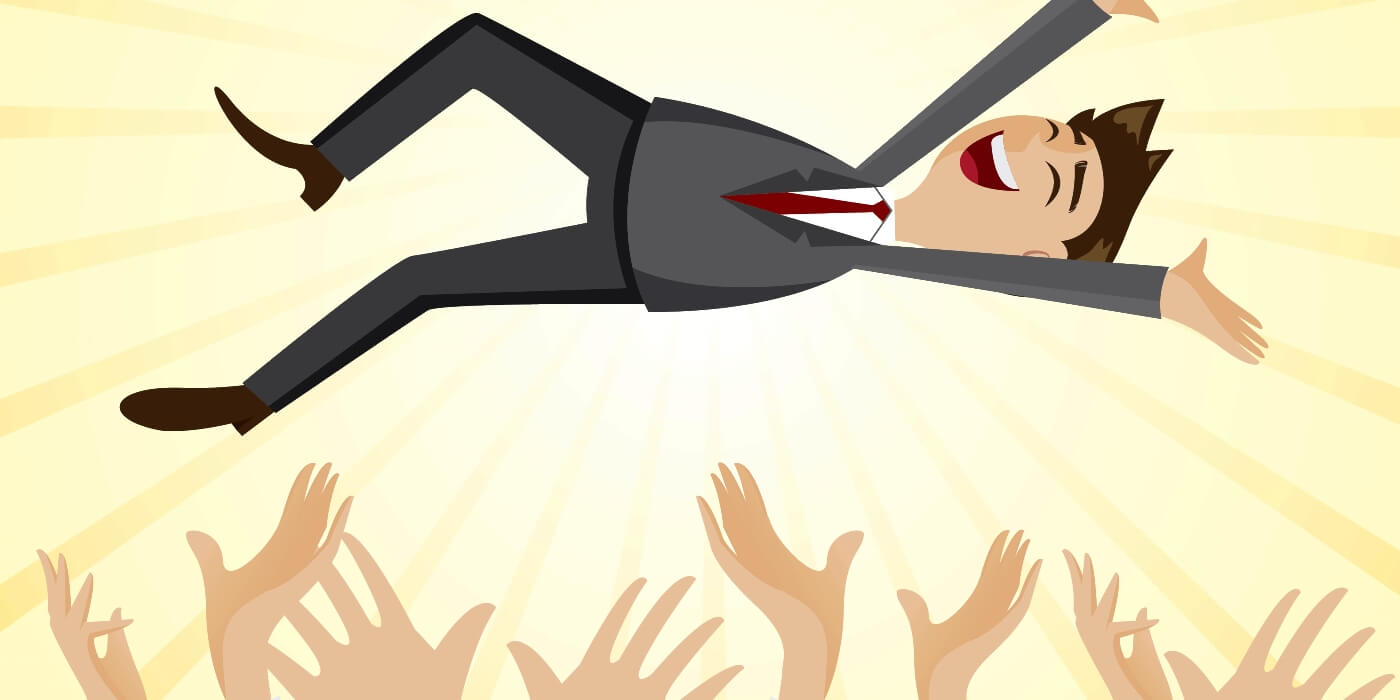 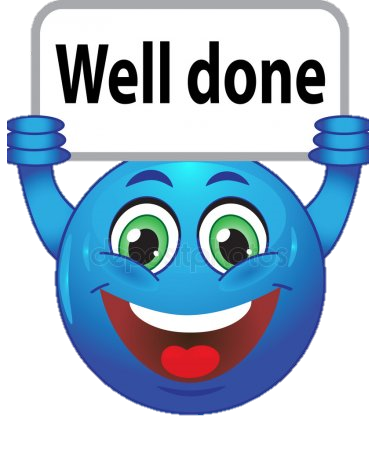 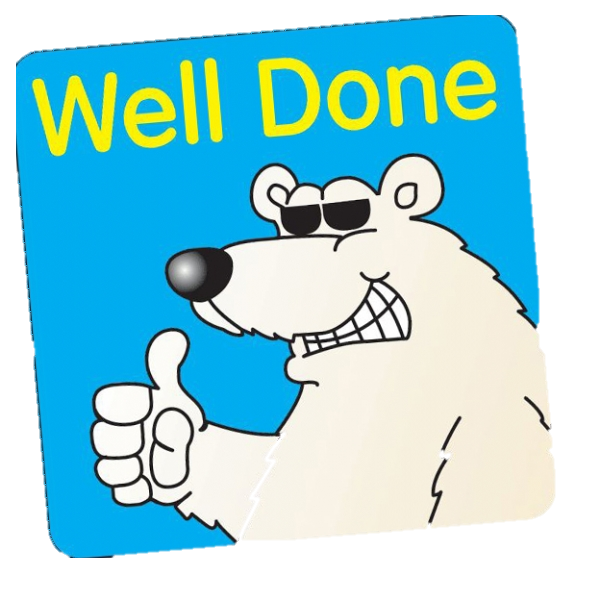 It’s about grace!
Grace is the key to getting into the kingdom
Grace is the key to staying in the kingdom
It doesn’t become a religion of works once you are in
Grace is the key to completing the course and entering His glory
Where the pat on the back will be… you made it!